Сенсорно-моторное развитие детей раннего возраста с помощью  методики Монтессори.
Детство – время уникальных, удивительных открытий, а первые 3 года жизни ребенка – самые важные для наиболее интенсивного физического и психического развития детей. Именно в эту пору ребенок познает для себя окружающий мир, который притягивает его разнообразием. И чтобы ребенок смог правильно ориентироваться  в окружающем его  мире, очень важно не только развить его восприятие, но и  сформулировать правильное  представление о важных  свойствах предметов: их форме, цвете, величине, положении в пространстве, запахе  и вкусе. 
          С помощью сенсорно-моторного развития, которое является важным и необходимым для полноценного воспитания детей, можно решить эти задачи. В этом плане эффективной является методика Марии Монтессори. 
             Занятия по методике Монтессори предполагает развитие самостоятельности ребенка, которого не надо заставлять, принуждать, его нужно заинтересовать и помочь ему раскрыть свой потенциал. Монтессори – материалы служат важнейшим средством сенсорного воспитания детей и составляют основу обучения ребёнка в раннем дошкольном возрасте. Эти материалы составлены таким образом, чтобы ребёнок мог с их помощью совершенствовать свои практические умения и сенсорику.
Цели: создание условий для усвоения сенсорно-моторного развития детей младшего возраста по методике  М. Монтессори, обогащение чувственного опыта детей, формирование предпосылок для дальнейшего умственного развития, а так же повышение своего теоретического уровня, профессионального мастерства и компетентности. 
Задачи:
формировать сенсорно-моторные представления о цвете, форме, величине предметов, положения их в пространстве, знакомить с дидактическими играми и правилами этих игр;  развивать моторику рук; координацию движений;
 развивать осязание и обоняние; слуховую память; вкусовые ощущения;
развивать интерес, любознательность, познавательные процессы (восприятие, память, внимание, мышление, речь) и творческие способности;
способствовать развитию мыслительных умений: сравнивать, анализировать, классифицировать, обобщать;
 воспитывать познавательный интерес, любознательность;
воспитывать настойчивость, волю, целеустремленность.
обеспечения педагогической поддержки семьи и повышения компетентности родителей (законных представителей) ввопросах сенсорно-моторного развития ребенка
Развитие общей и мелкой моторики рук. Развитие координации движения.
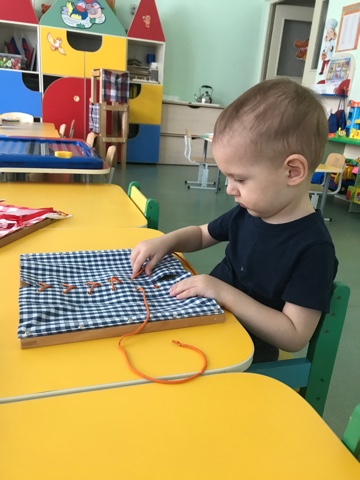 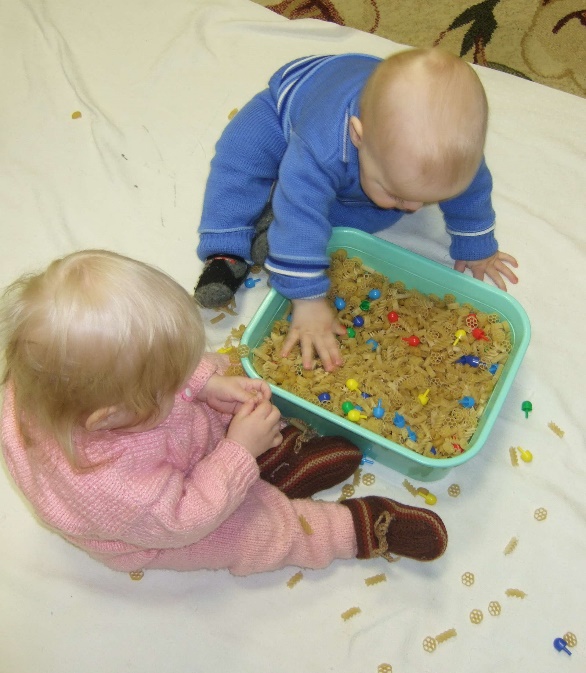 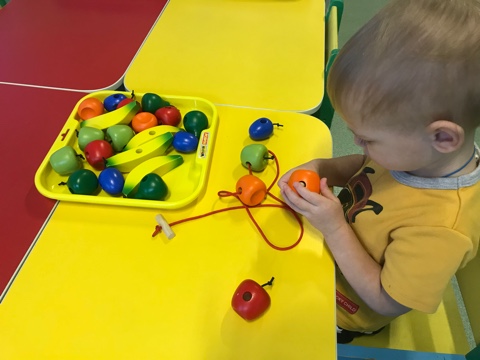 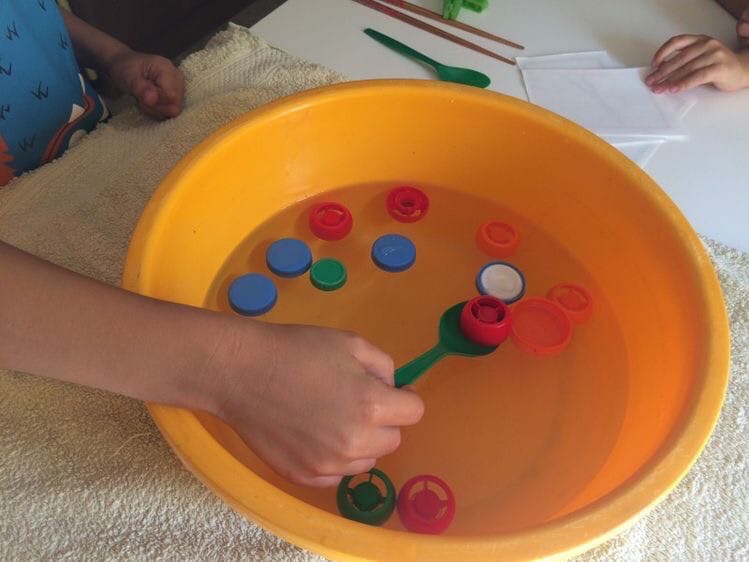 Игры   «Рамки с застежками»,  «Шнуровки»,  «Машинки и дорожки», Игры с водой «Переливание воды, «Достань ракушку», «Тонет, не тонет». Игры с крупами. 
Дети развивают мелкую моторику рук, мускулатуру рук, обогащают тактильные ощущения. Развивают память, зрительное восприятие, внимание, мышление,   учатся различать цвета.
Развитие обоняния и вкусового восприятия
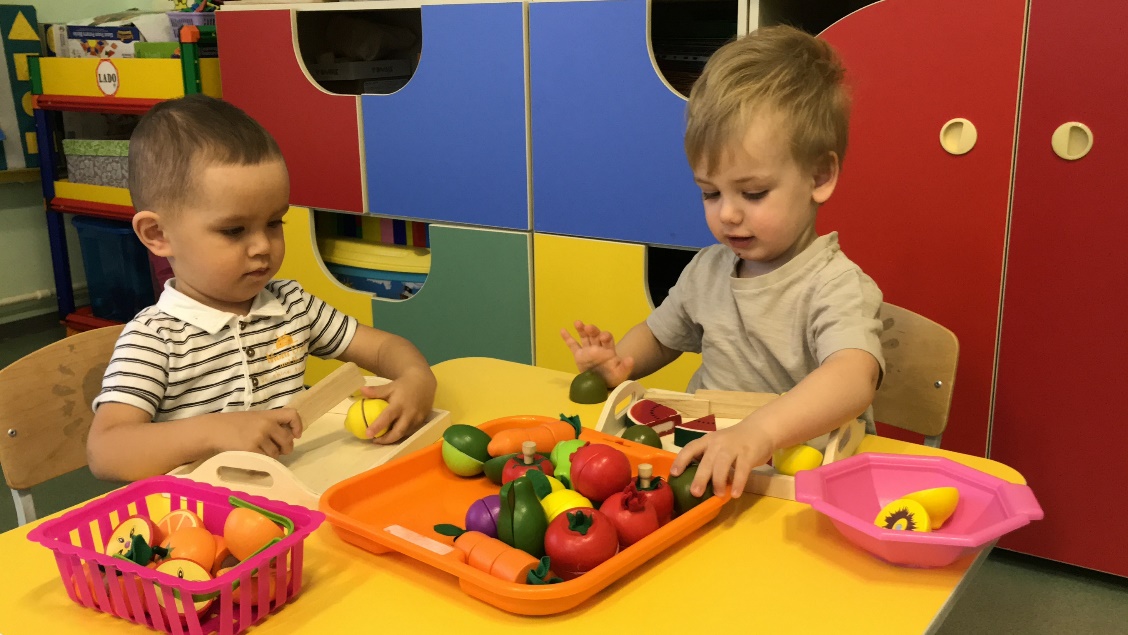 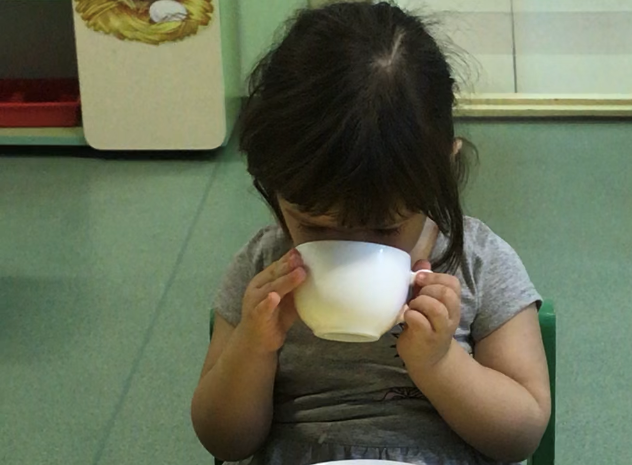 Игры «Коробочка с запахами», «Фрукт или овощ?»,  «Съедобное – несъедобное», «Что приготовил повар на обед»
Дети развивают обоняние, память, обогащают вкусовые ощущения, развивают умение определять нужный способ для опознания предметов, обогащать свой словарный запас.
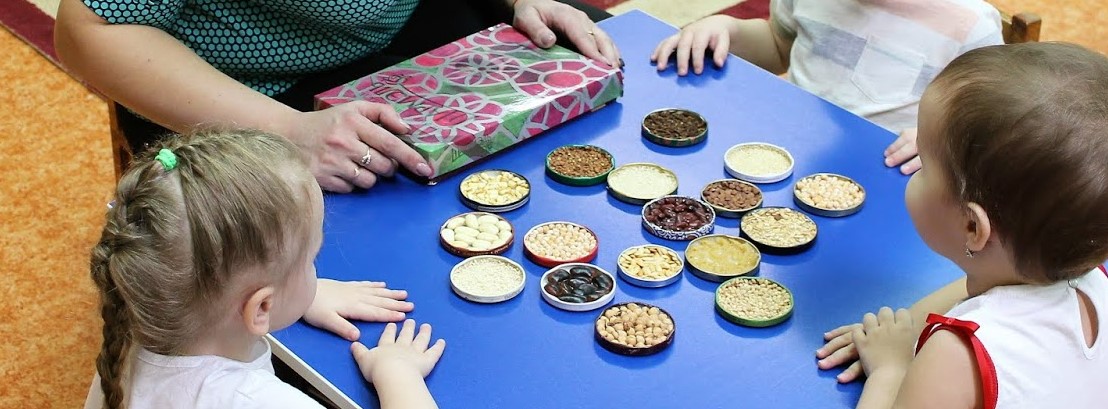 Развитие слухового восприятия
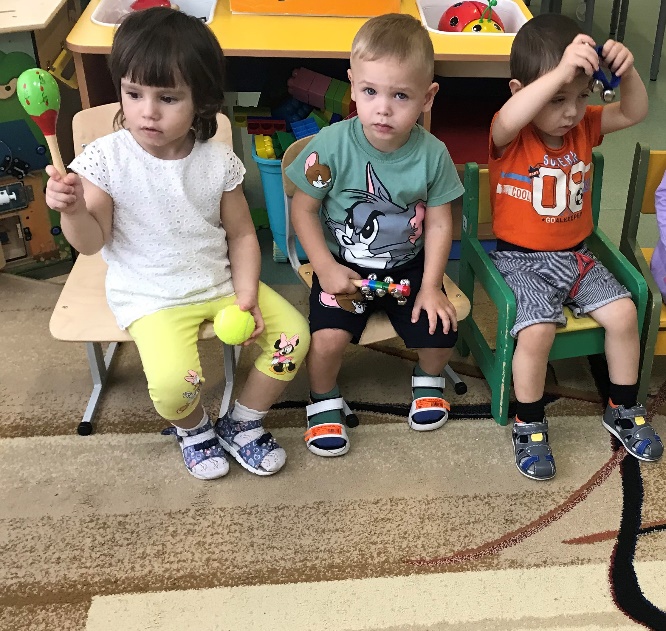 Игры «Шумящие баночки», «Кто, что услышит», «Угадай, что звучит»
  Ребята развивают слуховую память, логику, учатся различать и дифференцировать шумы,  тренируют концентрацию внимания.
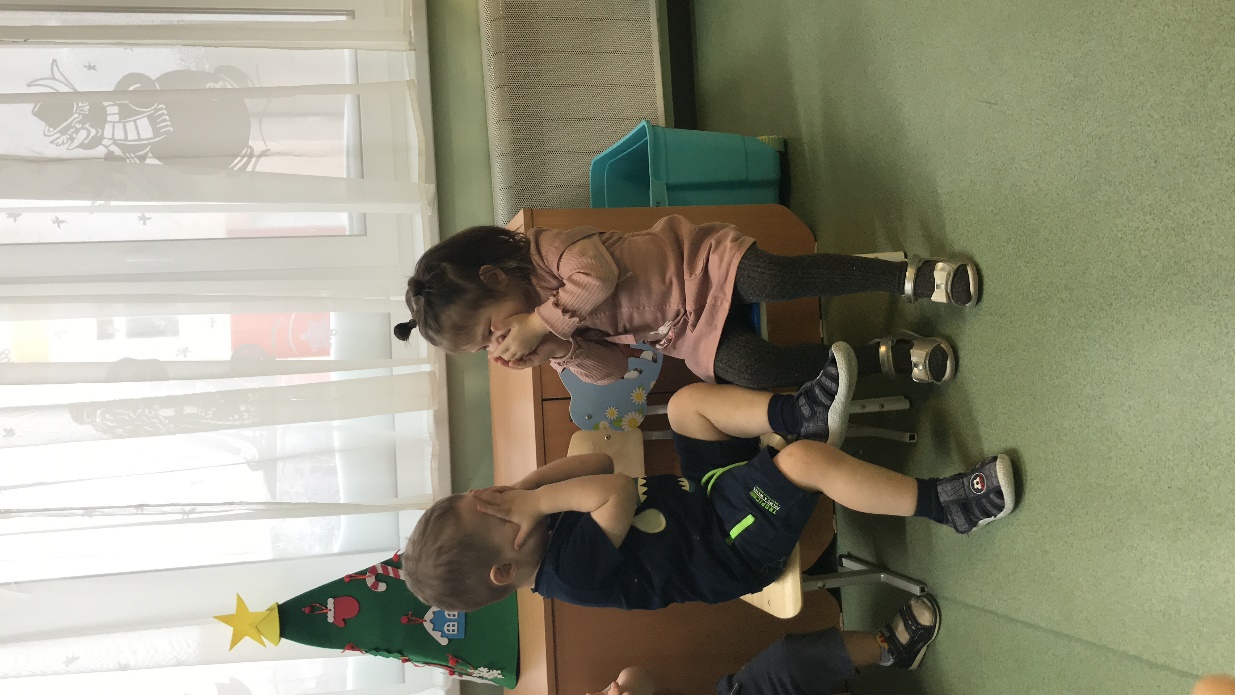 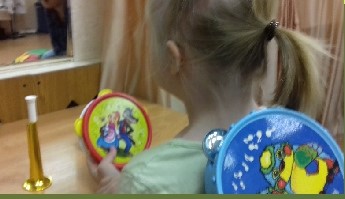 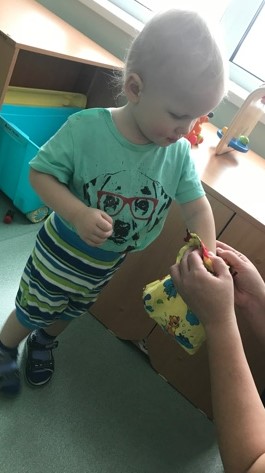 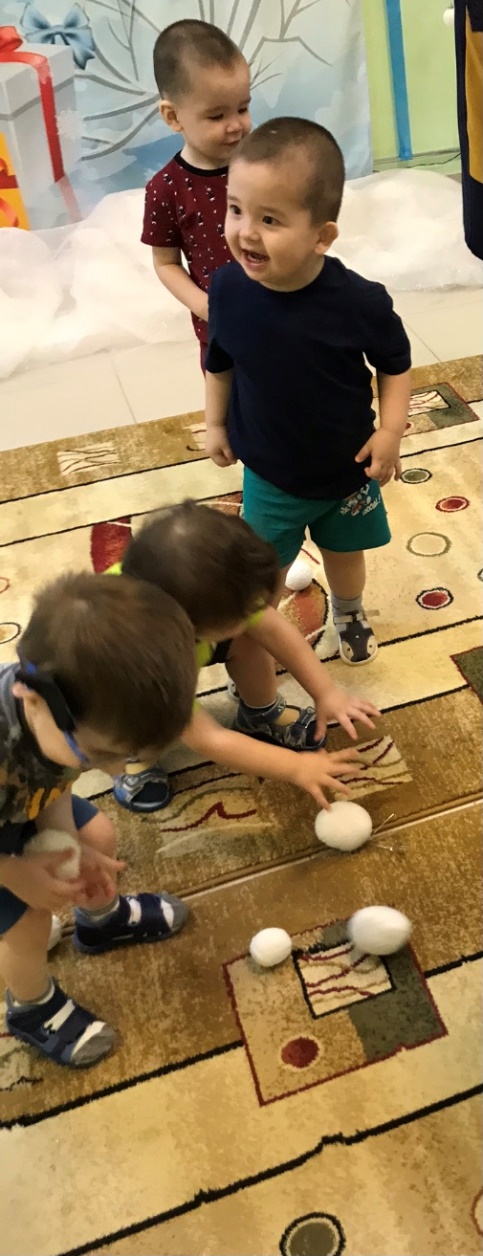 Развитие тактильного восприятия
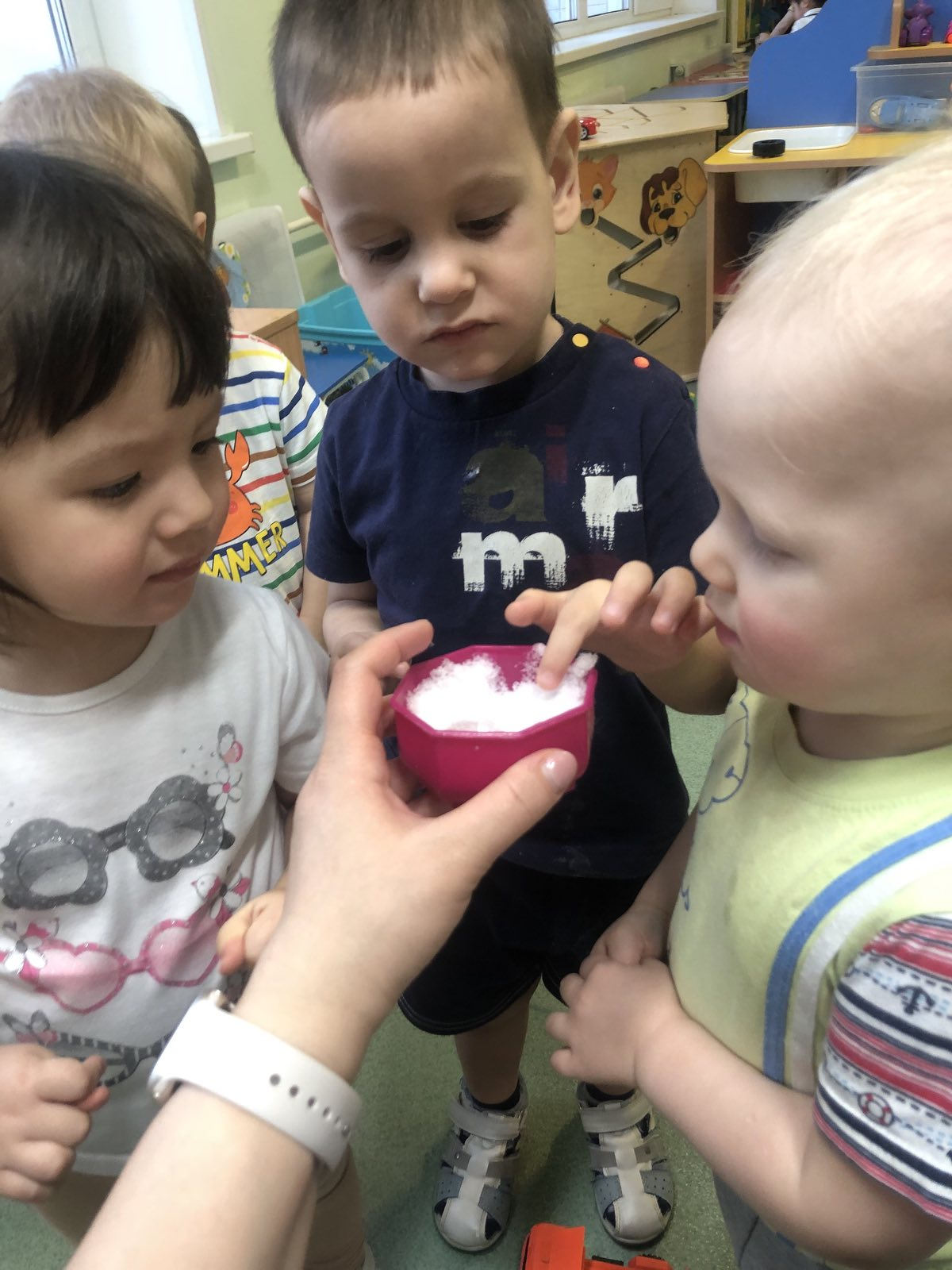 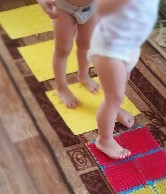 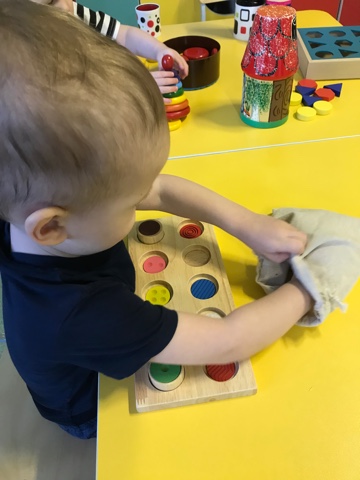 Игры «Волшебный мешочек», «Найди пару», «Угадай где киска», «Массажные коврики»
Дети развивают память, внимание, воображение, образное мышление; мелкую моторику, учат цвета, обогащают словарный запас новыми словами.
Развитие зрительного восприятия.
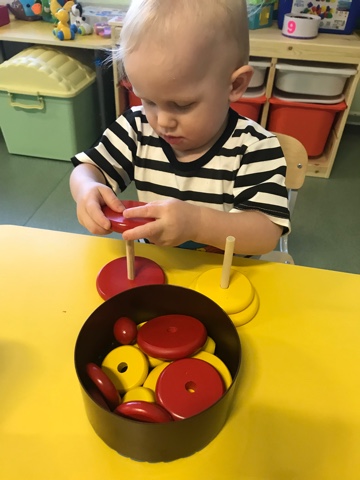 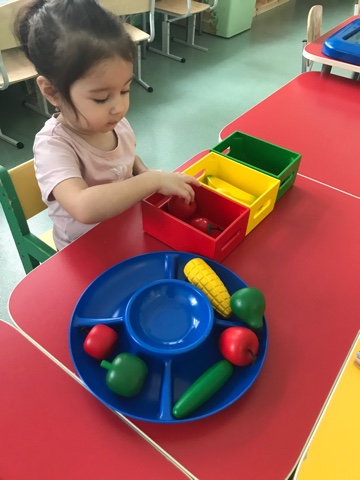 Игры «Разложи по цвету», «Разноцветное лото», «Пирамидка», «Животное и детеныш» 
Ребята развивают цветовое восприятие, моторику, воображение , зрительную память.
Работа с родителями.
Консультации: «Что такое сенсорика и почему она так важна», «Сенсорные игры дома». Буклет «Игры с мамой на кухне». Обогатить знания родителей о сенсорном развитии детей младшего дошкольного возраста.
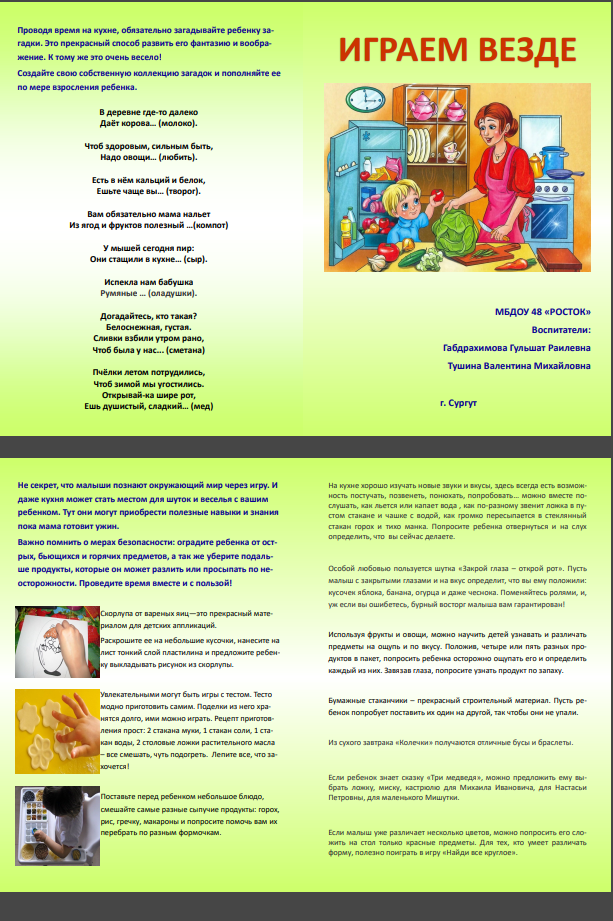 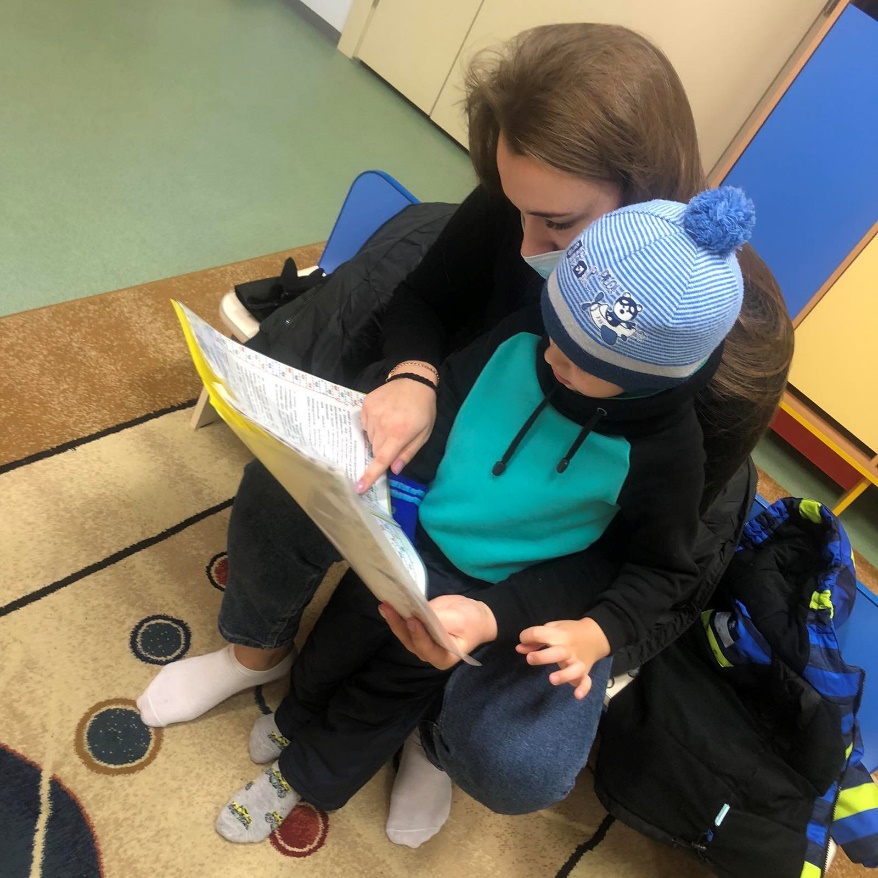